Landscape
Mosaic , Collage & Mixed Media
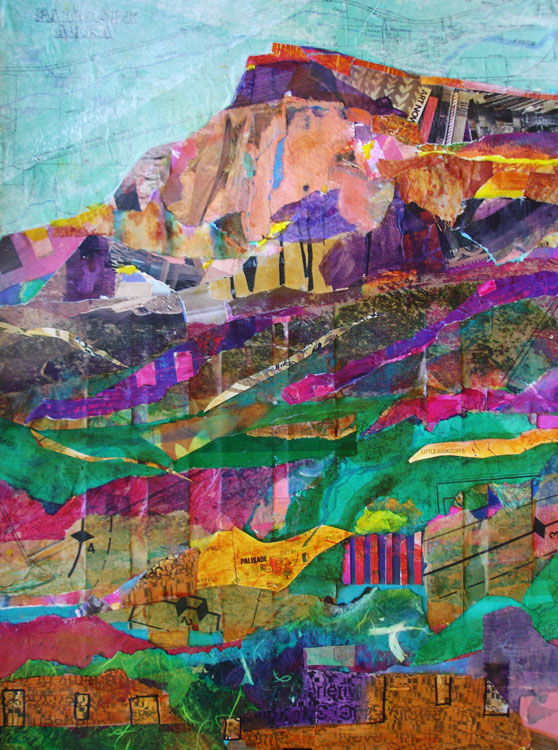 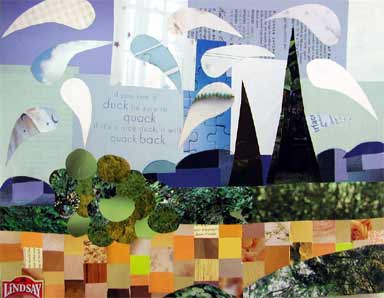 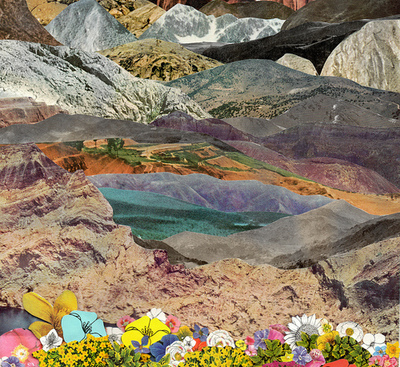 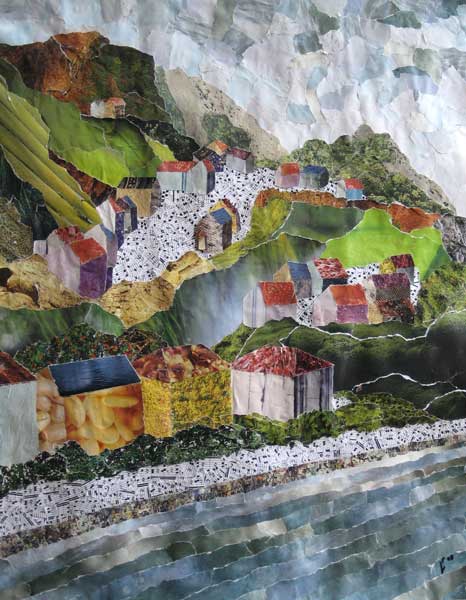 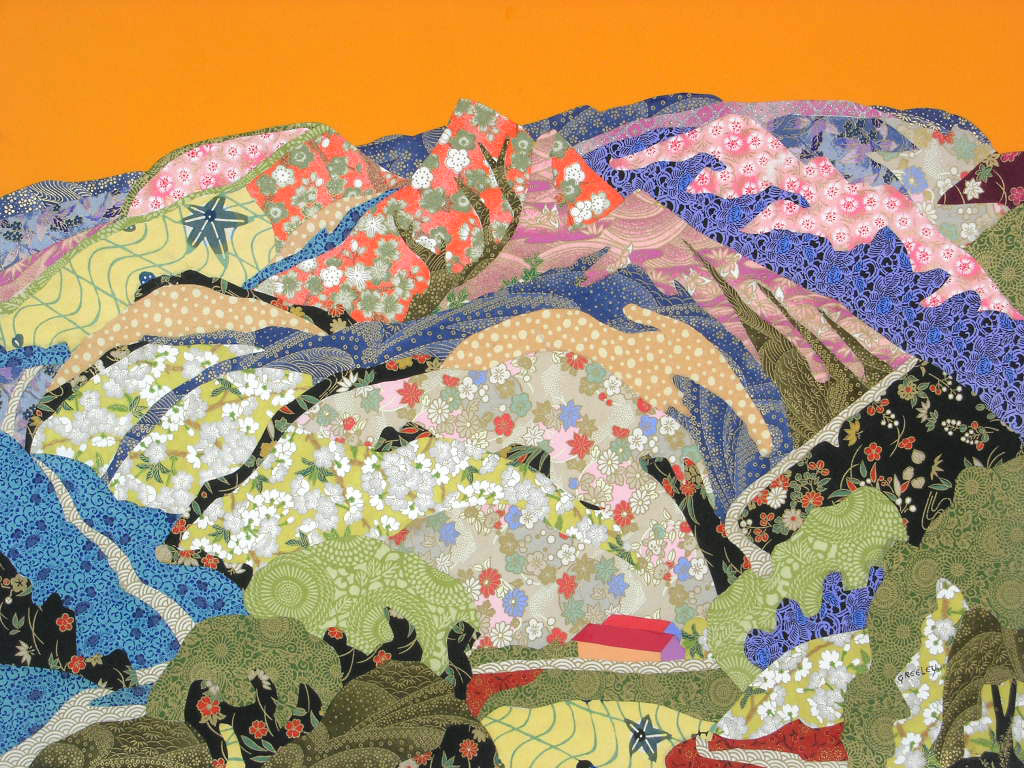 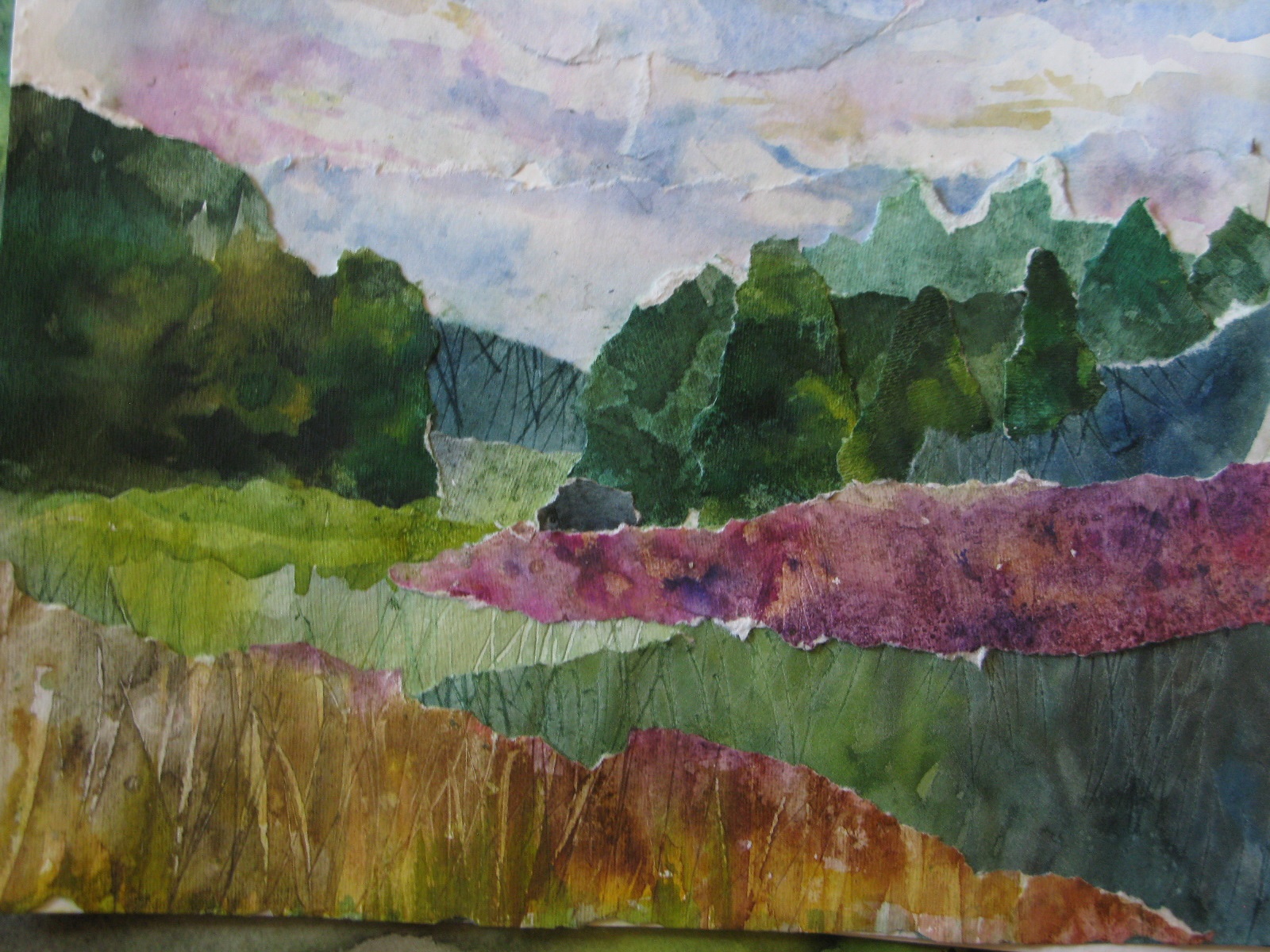 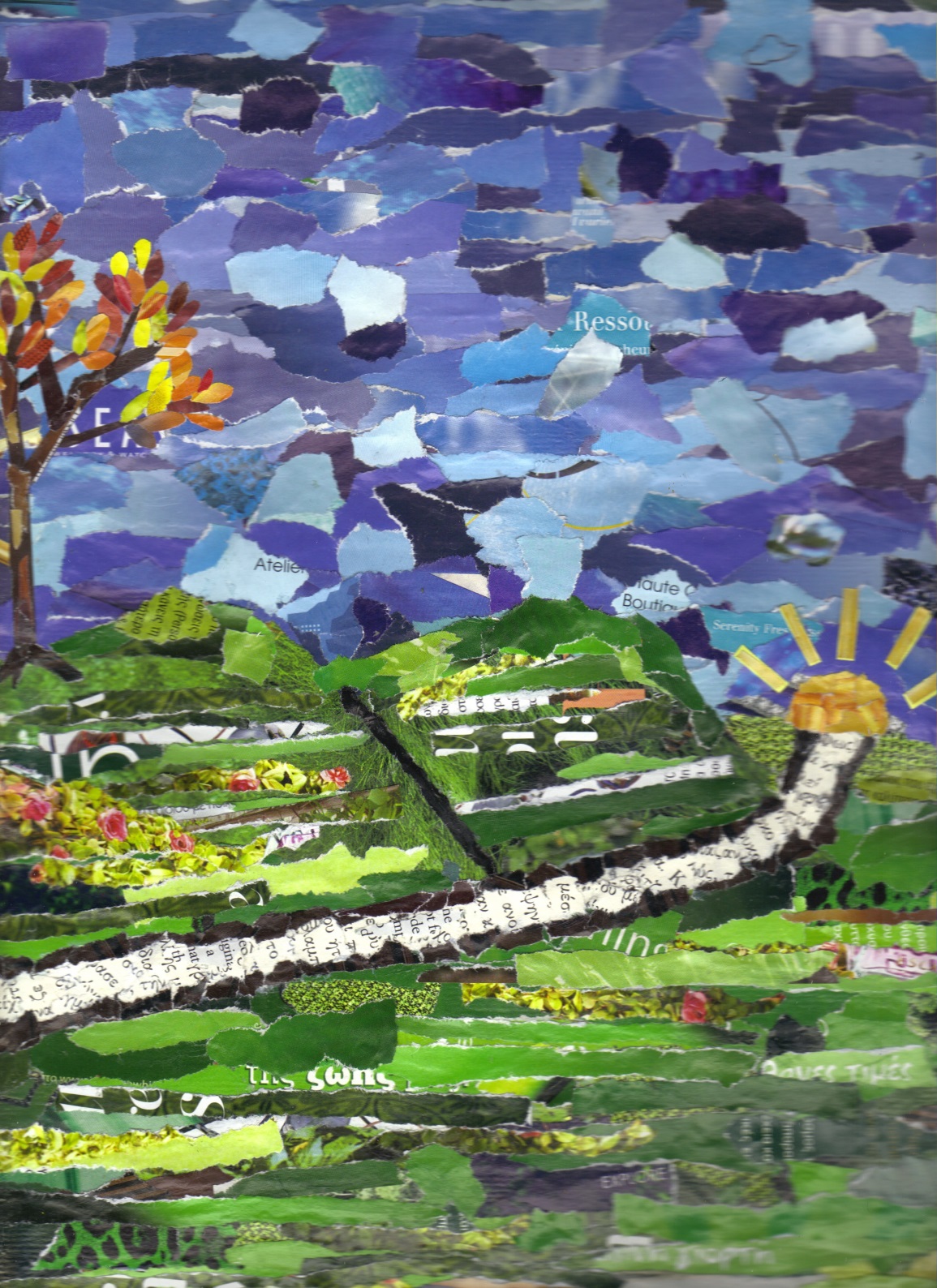 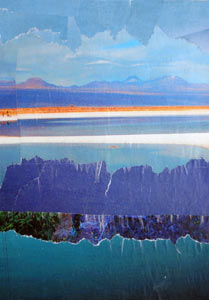 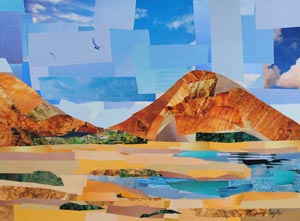 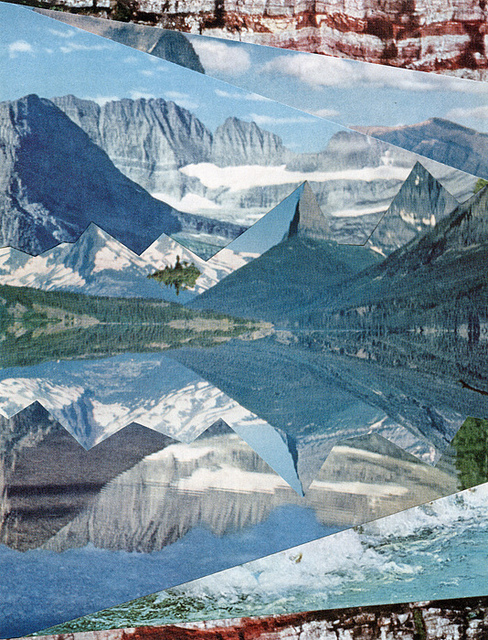 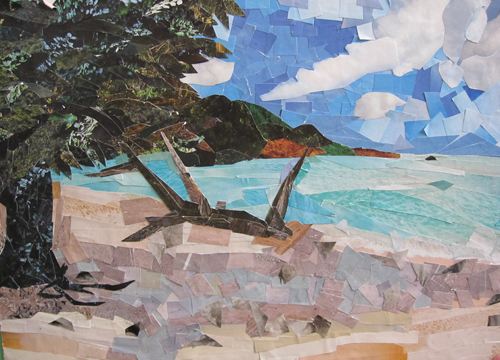 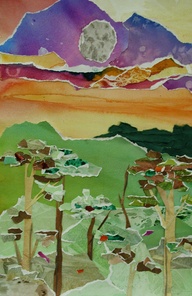 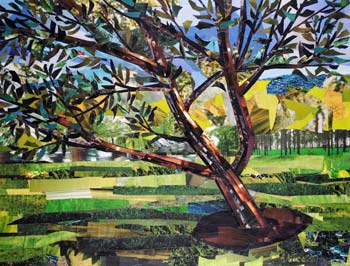 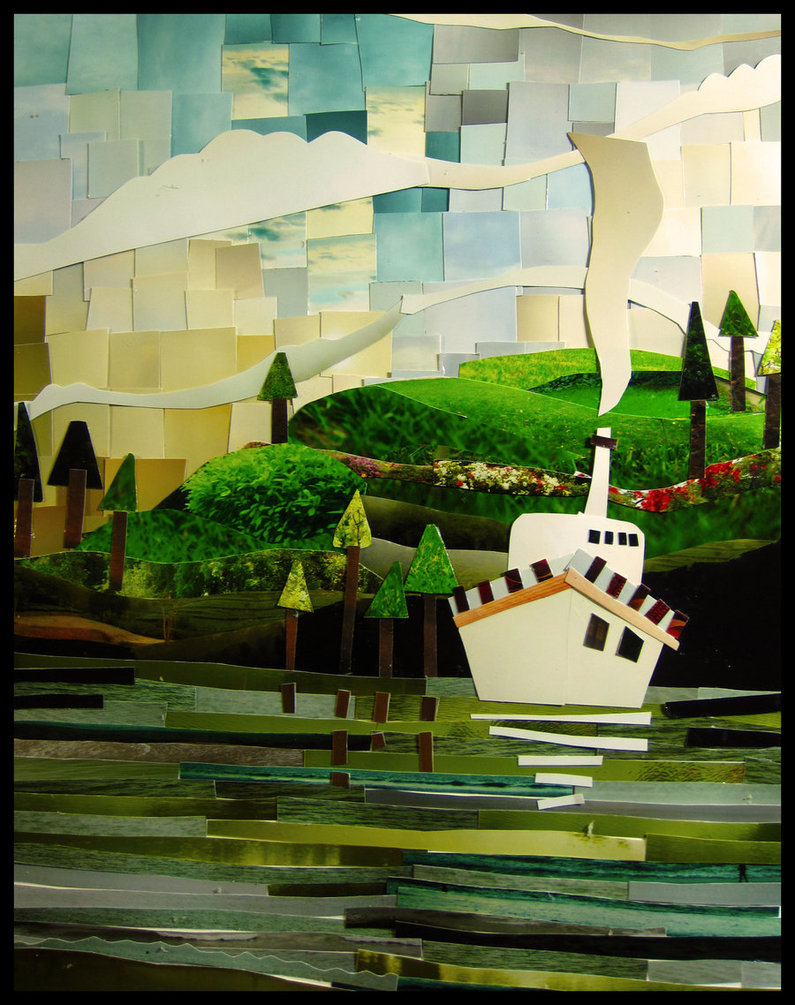 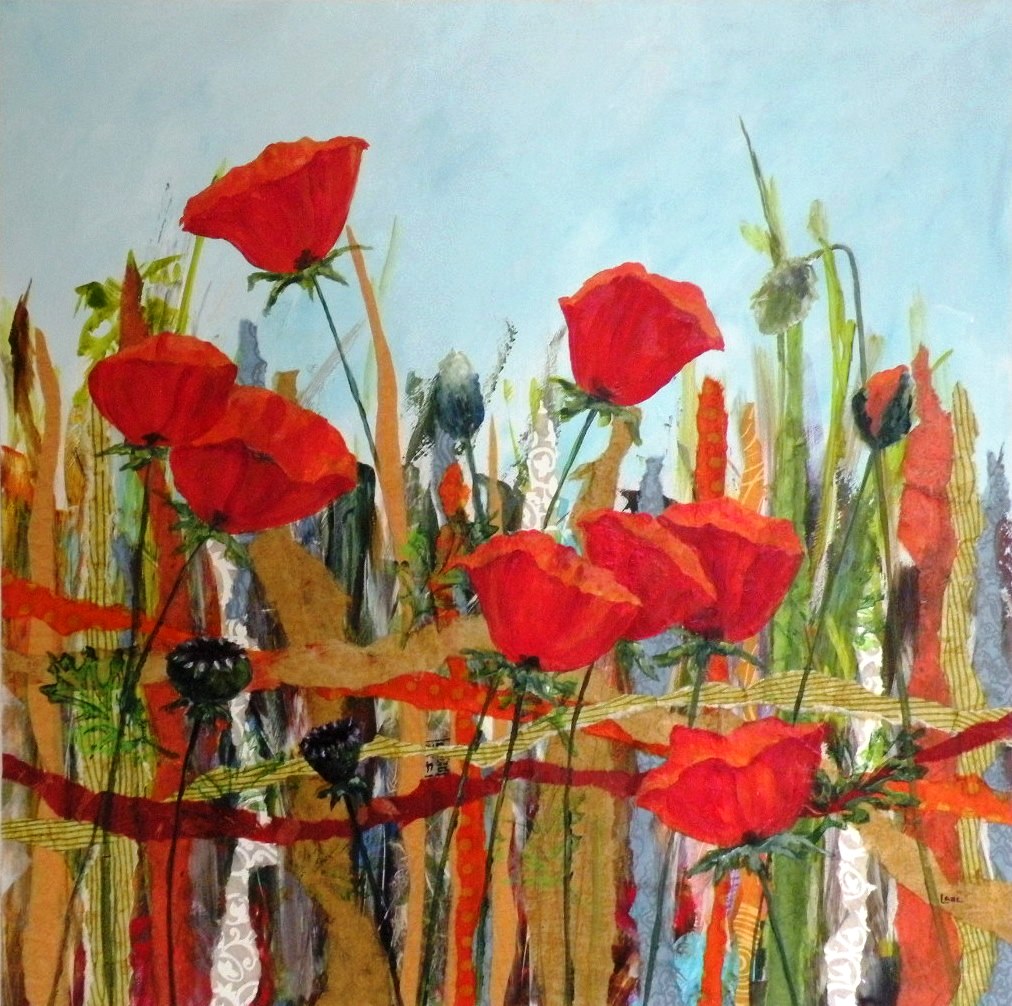 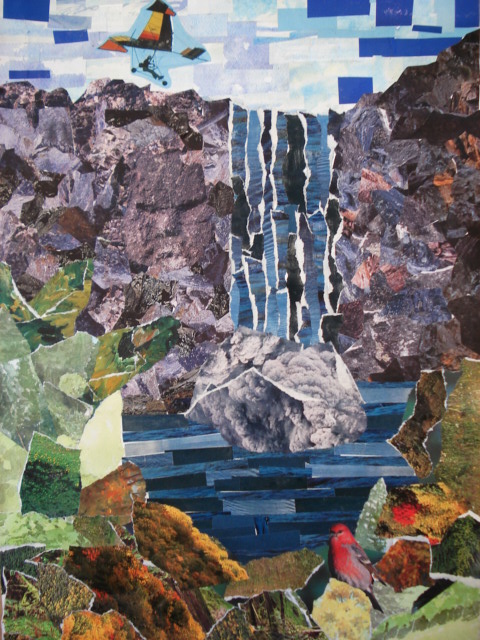 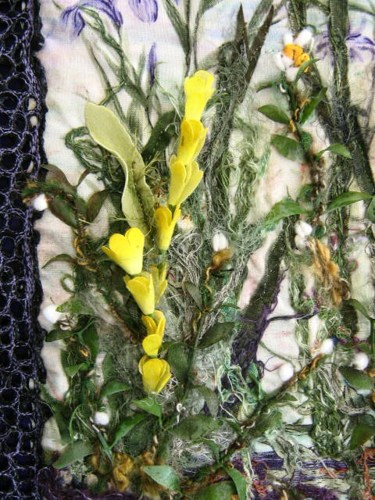 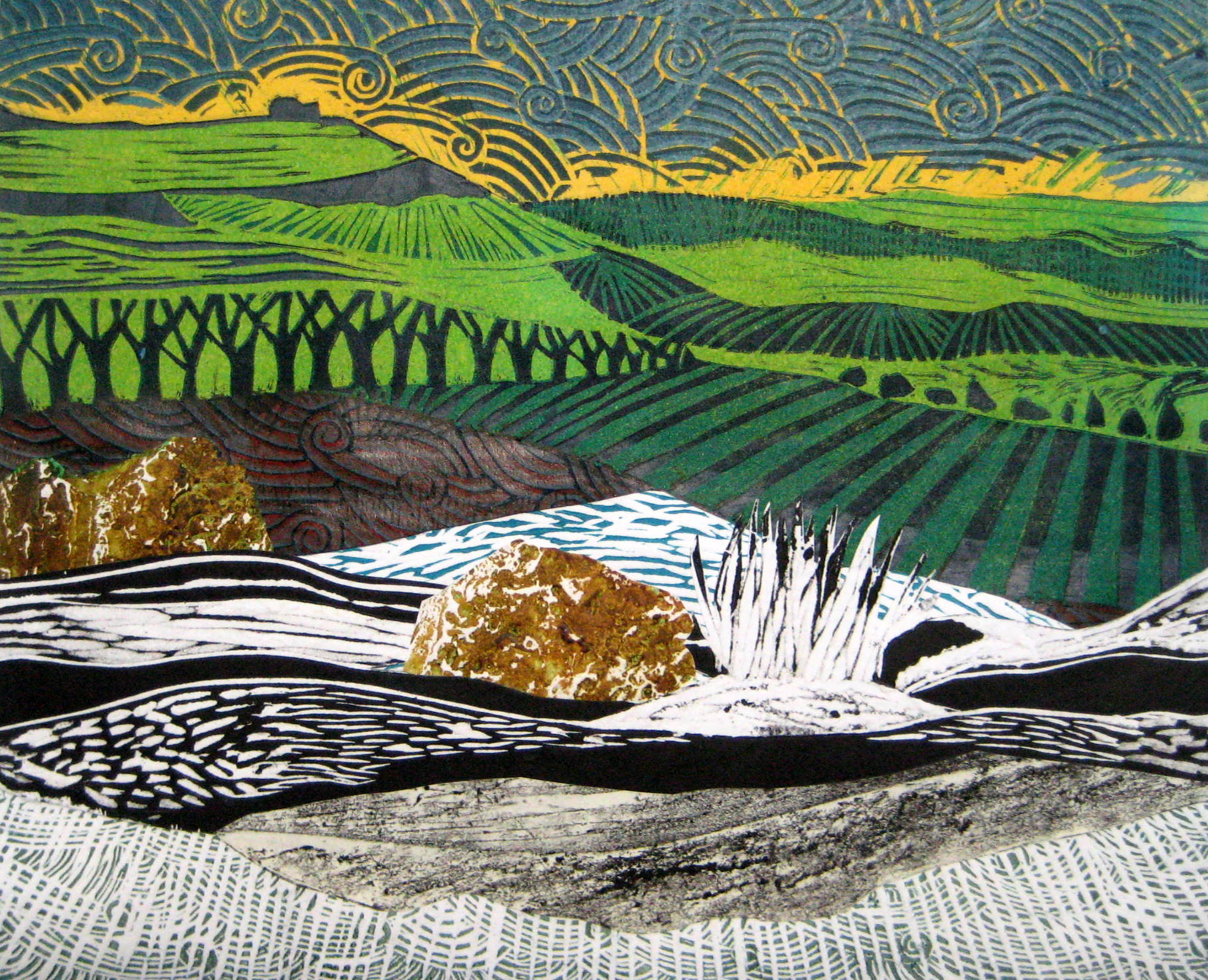 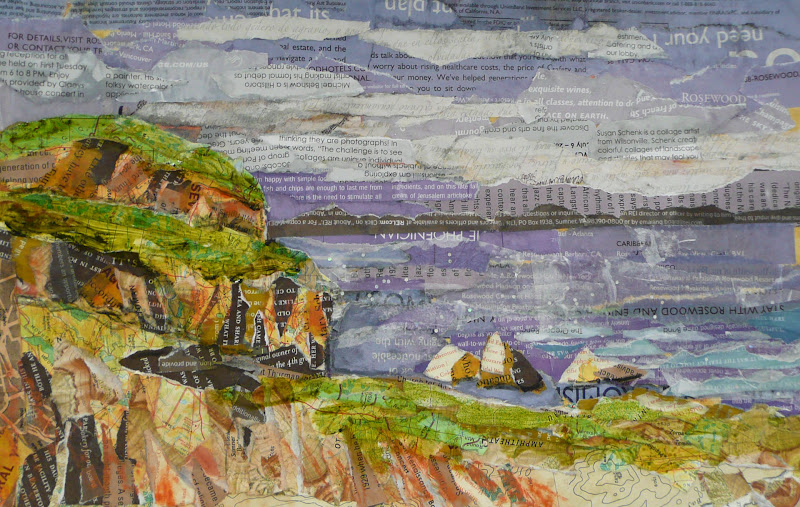